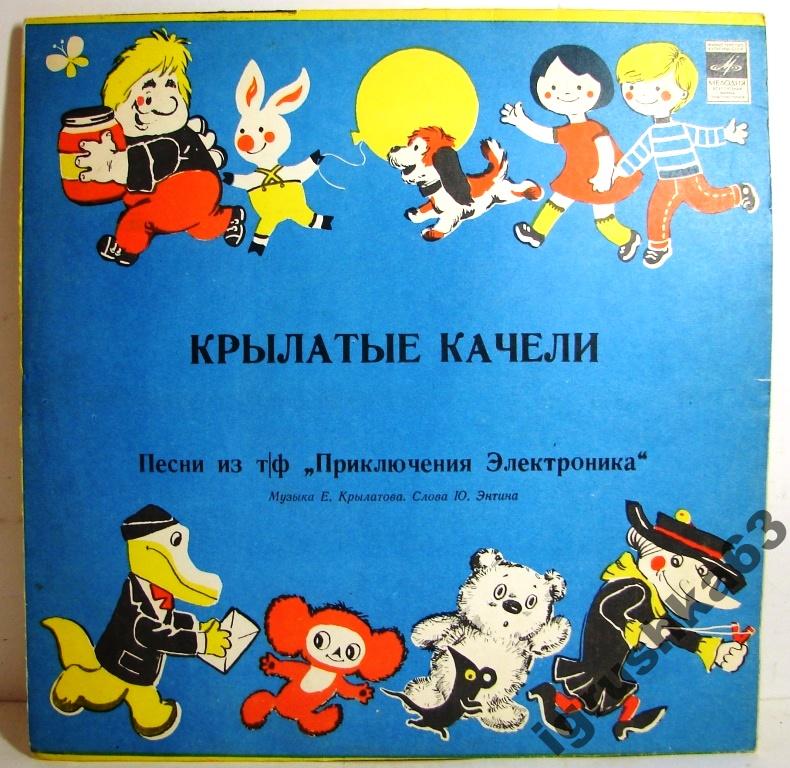 История  создания
Евгений Крылатов пишет песни всегда на уже готовые стихи, так было и в этот раз. У поэта Юрия Энтина, с которым он дружил и с которым больше всего работал, композитор однажды нашёл это стихотворение на рабочем столе. Прочитав, заинтересовался. Энтин же сказал ему в ответ, что стихотворение не закончено, что он его уже показывал и ему его вернули с указанием переделать под уже написанную музыку для одного мультфильма. Крылатову же стихи настолько понравились, что он начал уговаривать друга, которому было неудобно забирать у другого композитора уже показанные стихи, отдать их ему. Крылатов говорил Энтину, что стихи уже сейчас прекрасные, что ничего в них не надо переделывать, что они очень музыкальны и он сам хочет на них написать песню. И убеждал и спорил с ним месяц, до победного конца. Получив же стихотворение, написал на него музыку немногим более чем за час.
Крылатые качели
Динамика музыки-громкая.
Темп муз.произведения-умеренный.
Мелодия-веселая,завораживающая.

Когда я смотрела кино»Приключения 
Электроники»я смеялась и плакала.Мне 
Он очень понравился.
А под музыку я танцевала.
Смотрела и смотрела бы это кино.
Слова из песни очень легко запоминаются.